Laterální pohyb řeky
Village Creek
Monika Pernicová
Village Creek
Řeka v Texasu poblíž města Lumberton
Součástí Village Creek State Park
Je volně tekoucí, meandrující
V okolí bažiny s cypřiši
Pramení blízko Alabamy a ústí do Naches River
Turistika - kanoe
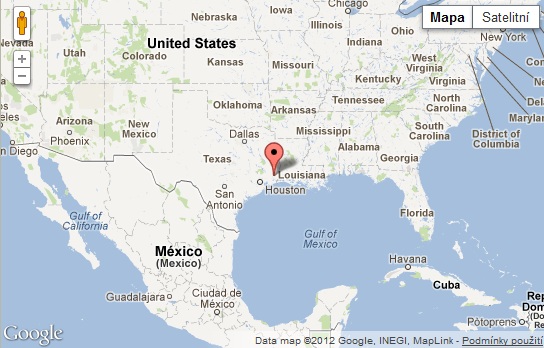 Zdroj: ©Google Maps, 2012
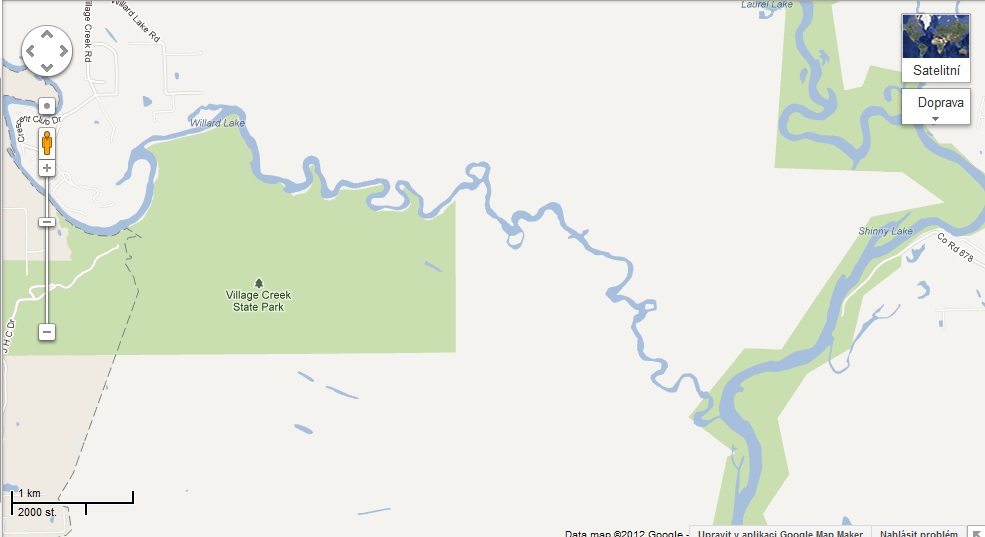 Zdroj: ©Google Maps, 2012
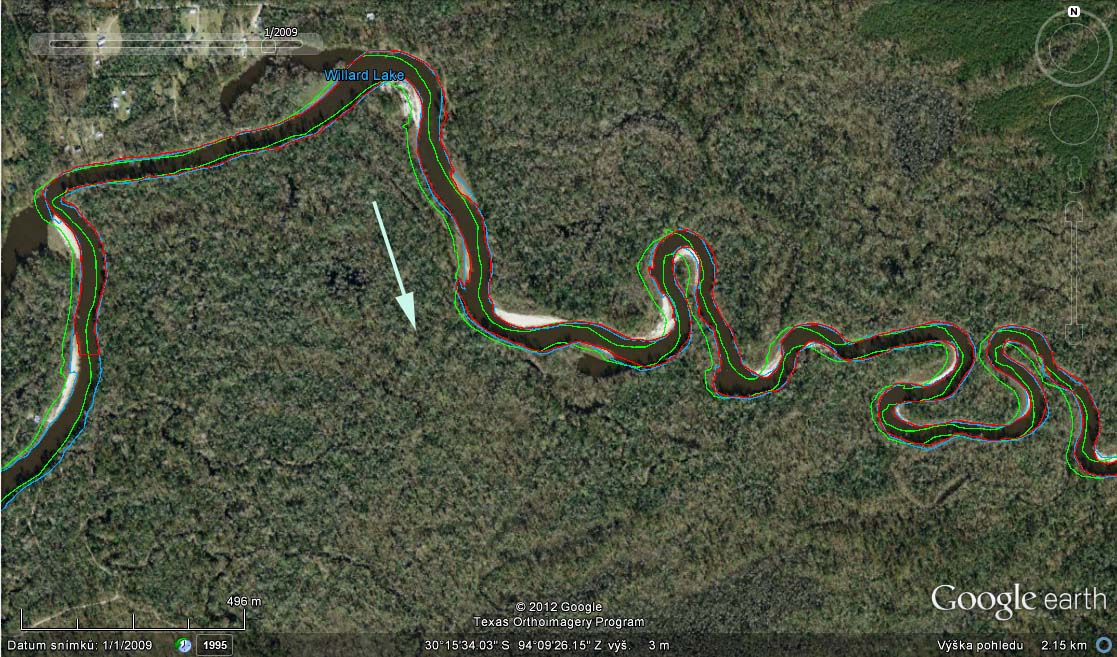 Zdroj: ©Google Earth, snímek z roku 2009
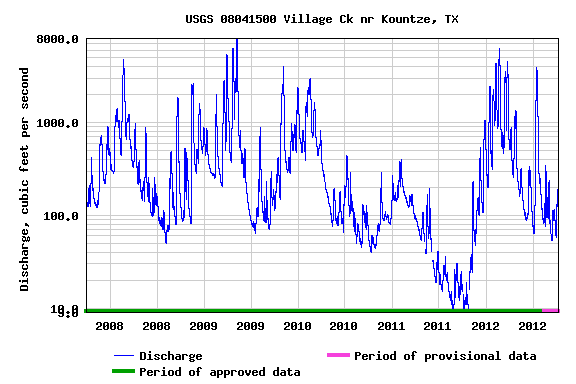 Průměrný průtok 22m3/s
Zdroj: http://waterdata.usgs.gov/tx/nwis/uv/?site_no=08041500&PARAmeter_cd=00065,00060, 2012
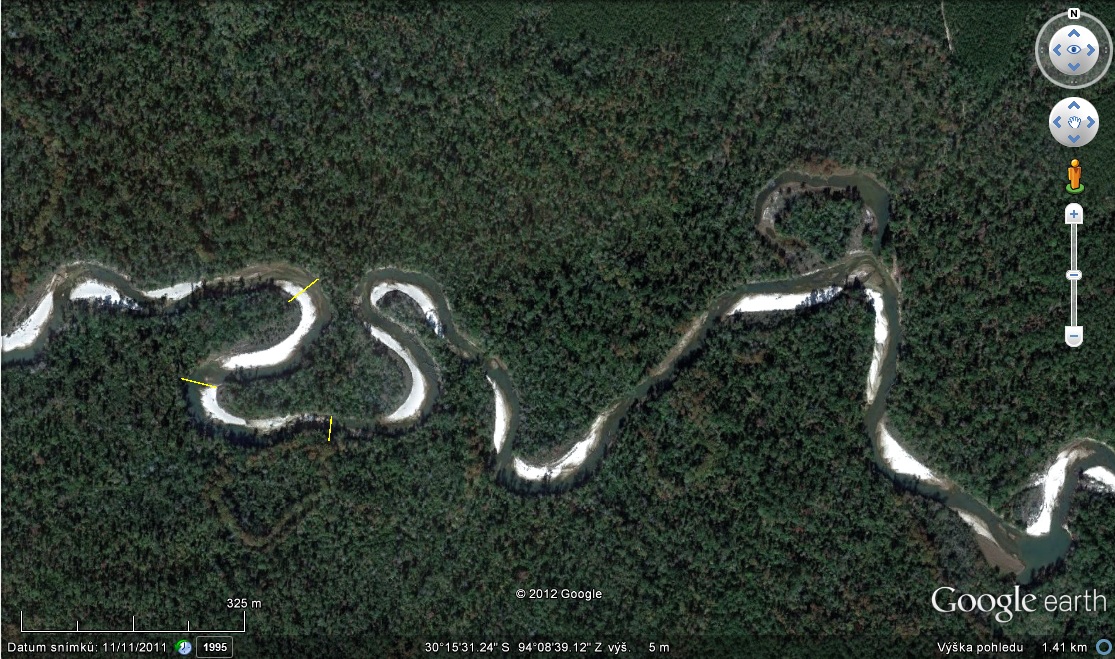 Zdroj: ©Google Earth, snímek z roku 2011
Závěr
Řeka je laterálně labilní
V okolí bažiny
Opakující se povodně každé 3-4 roky



Zdroje: 
©Google Earth, Google maps
http://waterdata.usgs.gov/tx/nwis/current/?type=flow, 2012
http://www.tpwd.state.tx.us/state-parks/village-creek, 2012